Stress and Posttraumatic Stress in Paramedics
Elizabeth Donnelly, PhD, MPH, LICSW, NREMT

SWORBHP Prehospital and Transport Medicine Research Day 
June 19, 2018
London, ON
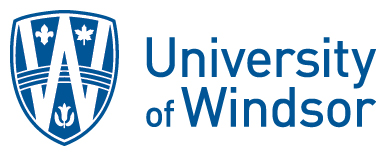 [Speaker Notes: Discuss the empirical and theoretical underpinnings of research into stress reactions in EMS

Review the results of three research studies into stress in EMS

Discuss implications for the field]
So, is it stressful to work as a paramedic?
Yes. 

Critical incident stress 
Any situation faced by personnel that causes them to experience unusually strong emotional reactions that have the potential to interfere with their ability to function on scene or after the call.

Every day stresses (chronic stress)
Enduring problems, conflicts, and threats that many people face in their daily lives.
Chronic stresses in paramedicine
Organizational stress
Stressors associated with the organizational culture

Operational stress
Stress associated with doing the job
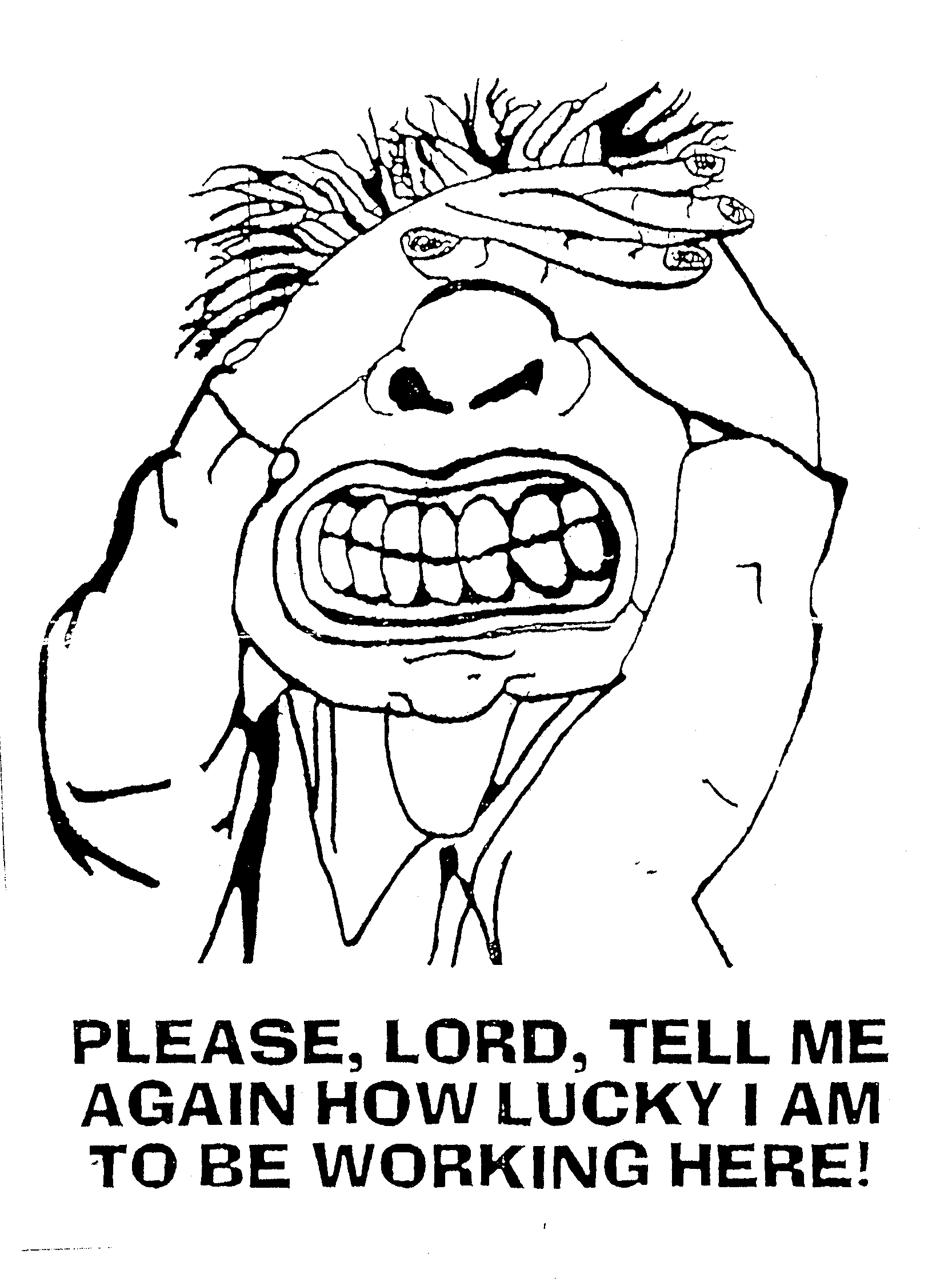 [Speaker Notes: Organizational Stress

Feeling like different rules apply to different people (e.g. favoritism)
Feeling like you always have to prove yourself to the organization 
Constant changes in policy/legislation 
Staff shortages
Bureaucratic red tape
Lack of training on new equipment
Dealing with supervisors
Lack of resources
Unequal sharing of work responsibilities
Leaders over-emphasize the negatives (e.g. supervisor evaluations, public complaints)
 
 
Operational stress

Shift work
Risk of being injured on the job
Managing your social life outside of work
Friends/family feel the effects of the stigma associated with your job
Eating healthy at work
Fatigue
Lack of understanding from your friends and family about your work
Making friends outside of the job
Negative comments from the public
Feeling like you are always on the job]
How do we react to work stress?
Workplace stress has been linked with
Low job satisfaction
Poor physical health
Depression
Fatigue
Burnout
Posttraumatic stress
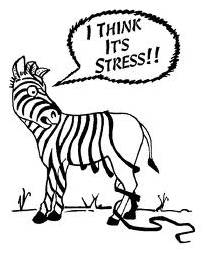 [Speaker Notes: Influences on work behavior….]
How does it all go together?
Who are you?
Type of stress?
Severity?
How do you react to stress?
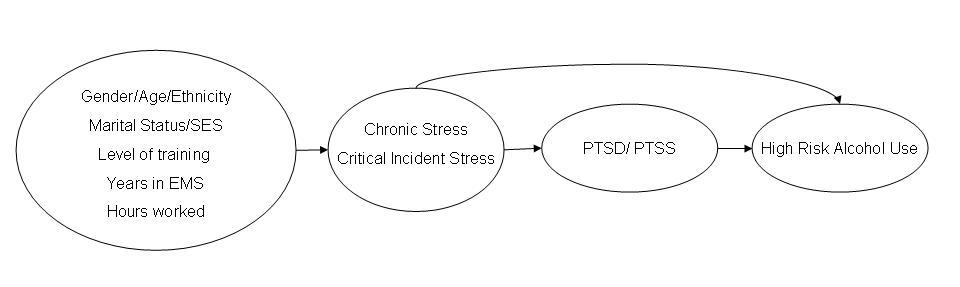 Donnelly, E. A. & Siebert, D. C. (2009). Occupational risk factors in the emergency medical services. Prehospital and Disaster Medicine, 24(5) 428-435. doi:10.1017/S1049023X0000725
Study #1:Testing the theoretical model
Probability sample of 12,000 EMTs and paramedics from the NREMT
Contacted via email, invited to complete a survey

Survey included questions about:
Chronic operational stress
Chronic organizational stress
Critical incident stress
Posttraumatic stress
Alcohol use
Demographics
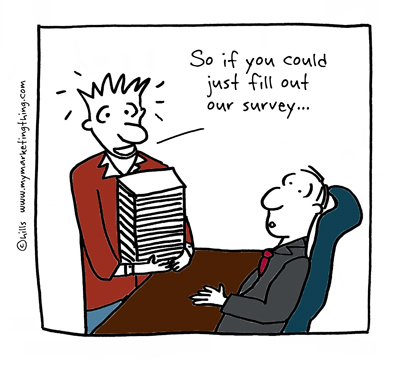 Results: Critical Incident and Posttraumatic stress
Top 5 most stressful critical incidents were:
Saw someone dying
Encountered the  body of someone recently dead
Encountered an adult who had been badly beaten
Responded to a scene involving family, friends, or others known to the crew       
Encountered an adult who had been sexually assaulted.
6% of the sample met criteria for PTSD
[Speaker Notes: PTSD score range was 0 to 60. Cutoff for PTSD was 35]
more results…
49.2% of respondents reported using alcohol to cope with a bad call or shift
83.7% reported seeing co-workers use alcohol to cope with a bad call or shift. 

Controlling for length of service, age, gender, hours worked, income, level of training, and marital status….
	Operational stress, organizational stress, critical incident stress, and 	alcohol use were significant predictors of posttraumatic stress (p<.01)
1+1 = 5?
All three kinds of stress and alcohol use increased the risk for posttraumatic stress

However, operational stress has another way of increasing the risk of posttraumatic stress

Operational stress interacts with critical incident stress and alcohol use to further increase the risk of posttraumatic stress
[Speaker Notes: Synergistic reaction…]
What does it all mean?
Critical incident stress isn’t the only source of stress in EMS
Operational stress, organizational stress, and alcohol use also increase the risk of posttraumatic stress

High levels of operational stress, combined with high levels of alcohol use or critical incident stress further increase risk for a posttraumatic stress reaction.
Donnelly, E. A. (2012). Work-related stress and posttraumatic stress in the emergency medical services. Prehospital Emergency Care, 16(1), 76-85. doi:10.3109/10903127.2011.62104
[Speaker Notes: Publications regarding the measures- 

Donnelly, E. A., Chonody, J., & Campbell, D. (2014). Measuring chronic stress in the Emergency Medical Services. Journal of Workplace Behavioral Health, 29(4), 333-353. doi: 10.1080/15555240.2014.96582
Donnelly, E. A., & Bennett. M. (2014).  Development of a critical incident stress inventory for the Emergency Medical Services. Traumatology. 20(1), 1-8. doi: 10.1177/1534765613496646]
Study #2: Stress in the Canadian Context
Replication and extension of Study #1
Participants from one EMS Service in Southwest Ontario
Survey included questions about:
Chronic operational stress
Chronic organizational stress
Critical incident stress
Posttraumatic stress
Alcohol use
Demographics
Preferred sources of social support in managing work-related stress
RESULTS
5.6% exceeded the cutoff for PTSD

Controlling for length of service, age, gender, hours worked, income, level of training, and marital status….
	Operational stress and Operational stress x critical incident stress remained 	significant predictors of PTSS (p<.01).

Note: this study did not replicate the significant relationship between PTSS and organizational stress or alcohol use.
Results - Preferred sources of social support for managing work related stress
A family member or friend 81.4% 
Your partner 73.2% 

A co-worker 49.7% 
The employee assistance program/another therapist 38.6%

A union representative 22.1% 
A supervisor 17.2% 

A base hospital educator 7.6%
Donnelly, E. A., Bradford, P., Davis, M., Hedges, C., & Klingel, M. (2015).  Predictors of posttraumatic stress and preferred sources of social support in Canadian paramedics. Canadian Journal of Emergency Medicine, 1-8.  doi:10.1017/cem.2015.92
What does it all mean?
Operational stress appears to have the same relationship to PTSS in the Canadian context
The other findings weren’t replicated, which may be due to 
Structural differences
Sample size
Clear differences in preferred sources of support
May provide support for peer-driven interventions
Study #3: Stress and Safety
Replication, expansion, and extension of previous studies
Involved 10 EMS services in Ontario, multiple waves of data collection
Assessed chronic and critical incident stress, posttraumatic stress, fatigue, and safety outcomes 
Paramedic injury
Medical errors
Safety compromising behaviors

Supported by a grant from the Paramedic Chiefs of Canada
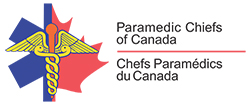 [Speaker Notes: Injury – being injured, needle stick, exposures

Error – Not placing a patient on a monitor, no ASA in STEMI, medication administration error 

Safety compromising behavior – speeding, reporting for work after drinking alcohol or getting adequate rest, fudging patient care reports,]
results
In the past three months…
80.2% of paramedics reported being injured or exposed to a pathogen
95.3% reported safety compromising behaviors
76.4% reported making medical errors

54.9% reported being fatigued at work
14.5% met the clinical cut off for probable PTSD
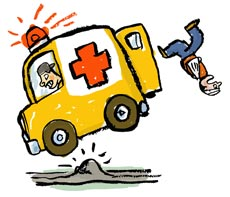 Results: Fatigue
If a paramedic reported being fatigued, they were significantly more likely to report
Injuries (OR 2.7, 95% CI 1.8, 4.0), 
Safety compromising behaviors (OR 3.9, 95% CI 1.6, 10.0), 
Medication errors (OR 1.6, 95% CI 1.1, 2.0). 

Paramedics who rotate between day and night shifts were more likely to report injury and medication errors 
Paramedics who worked 12 or more hours per shift were more likely to report injury and medication errors
Finally, paramedics who worked over 40 hours weekly were more likely to report injury and safety compromising behaviors
Results: Safety outcomes
Injury was significantly related to 
fatigue (p<.02), 
organizational stress (p<.05), 
critical incident stress (p<.01) 
PTSS (p<.01) 
Paramedic Service (p<.01).

Medication errors were significantly related to 
fatigue (p=.01) 
Paramedic Service (p<.05).
Safety compromising behaviors were significantly associated with 
fatigue (p<.01), 
organizational stress (p<.01),
critical incident stress (p<.01), 
Paramedic Service (p<.05).
So what to do?
We need to better manage stress in EMS 
Think holistically and broaden our idea of workplace stress
Consider prevention efforts
Education
Mentorship
Reduce stigma 
Reduce risk by maximizing support
Peer support programs
Involving family 
Creating EMS specific stress reduction curricula
Work for organizational change
[Speaker Notes: Education – 

Increase stress awareness/management training as part of EMS curriculum
Consider stress management as part of recertification requirements

Mentorship-

“old hands” can model better strategies for coping by talking about their struggles
Reaching out when you see someone in trouble

Peer support-

Not “experts” or “one time deal” like CISD
Co-workers nominated for the role
Given basic training in psychological first aid 
Access to resources

Note – if and how mental health help is available should be prominently advertised. Confidential. When and how to seek help should be discussed.]
So what to do?
Make appropriate care available
Use evidence based best practices
Cultivate mental health professionals that speak the language
Minimize barriers to accessing existing mental health services
More research
What works?  Evaluate existing and new interventions.
What do we know about resilience in EMS?
Keep up the conversation!
Any questions?
If you have questions, 
would like copies of any of this research,  
or would like to continue the conversation, 
please don’t hesitate to contact me!

Elizabeth A. Donnelly
donnelly@uwindsor.ca
www.uwindsor.ca/donnelly
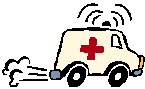